Credit Score
Objectives
Students are able to explain what a credit score is, impact of a credit score and how to improve it. 
Students are able to calculate both simple interest using credit scores.
Key Questions
1. What is a credit score? 
2. What are the impacts of your credit score? 
3. How can you improve your credit score?
Credit Score
Credit score – A single number assigned to a person used by lenders to predict the risk that borrowers will not repay.
Create your credit score
councilforeconed.org/earningcredit
Credit scores
760-850: Excellent 
700-759: Very Good 
660-699: Good 
620-659: Fair 
300-619: Poor
What makes up your credit score?
35% Payment history
30% Managing your debt
15% Length of credit history
10% Diversity of accounts
10% Number of credit applications
Credit Score
Your credit score impacts: 
Your ability to get a credit card. 
The interest rate lenders are likely to offer you. 
Your ability to borrow money.
Improving your credit score
Specific Actions to Raise a Credit Score:Action, Score Change:
Pay off accounts, +80
Build history of paying on time, +40
Pay down credit balance, +40
Pay down further and no new accounts, +50
Pay all overdue payments and keep loan current, +20
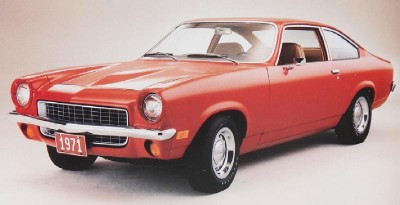 Price of car/Loan principal: $15,500
Interest rate: 0%
Loan term: 5 years (60 months)
What is the total cost of the car? 
What is your monthly payment?
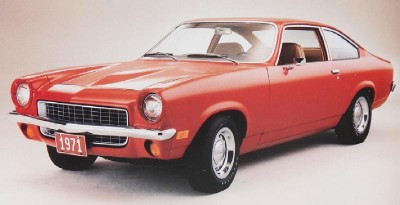 Price of car/Loan principal: $15,500
Interest rate: 2.0%
Loan term: 5 years (60 months)
What is the total cost of the car? 
What is your monthly payment?
How to calculate simple interest
Simple interest – Interest paid only on the principal of a loan
Price of car/Loan principal: $15,500
Interest rate: 2%
Loan term: 5 years (60 months)
I (simple interest) = P (principal) x R (interest rate) x T (# of years)

I = $15,500 x .02 x 5
I = $1550
Activity
Using the credit score you obtained calculate the total cost of the car and monthly repayment using the appropriate interest rate for five years.